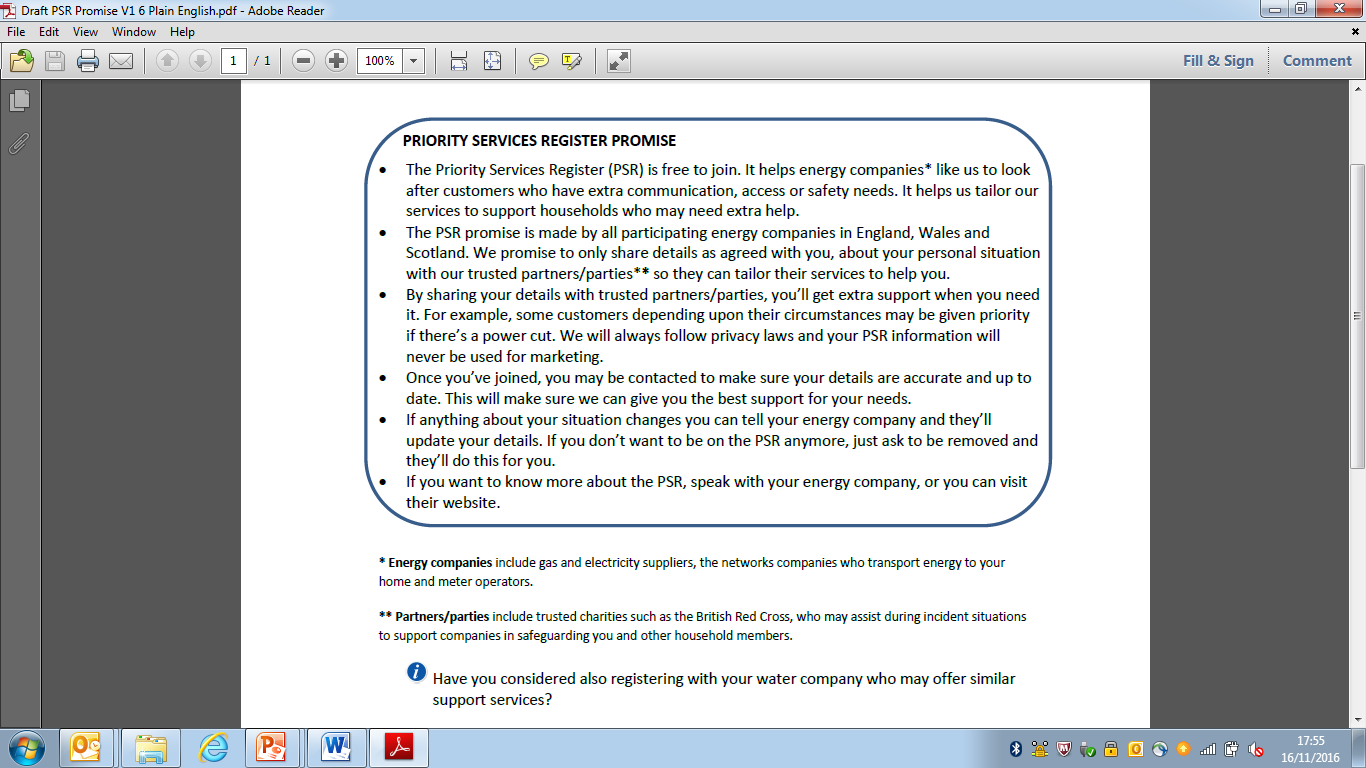 Natural English – PSR Promise